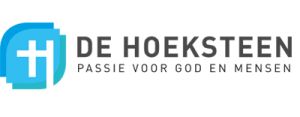 Het Lucas Evangelie
4 studie avonden op de maandagavonden over /  vanuit het Lucas Evangelie
Aanvang 20:00 uur, einde 22:00 uur
Zaal open om 19:30 uur

13 jan. 	Inleiding + Luc.1- 4: 13, 
3 febr. 	stukje herhaling + Luc.4: 14 – 9: 50, 
17 febr. 	stukje herhaling + Luc. 9: 51 – 19: 27, 
2 maart 	stukje herhaling + Luc.19: 28 - eind
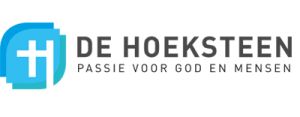 Programma
Welkom 
	en 
		Opening/Inleiding

- De persoon Jezus n.a.v. Luc.4:14-21
- Kennismaking Wie ben ik? en Wie zijn jullie?
- De historische achtergrond van het Nieuwe Testament
- Structuur van het Evangelie volgens Lucas
- Auteur, doelgroep en datering
- De inhoud van Lucas 1:1 – 4: 13
- Samenvatting en afsluiting
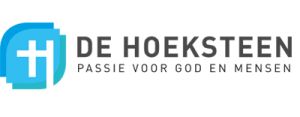 Opening - Inleiding
Lezen: Lucas 4:14-21, Wat lees je?
Wie is Jezus? naar de beschrijving van Lucas

Vergelijk de inleiding en slot van de andere 3 Evangeliën

Zou jij het aandurven om een beschrijving van Jezus te maken?

(Paulus: Onze brief zijt gij, geschreven in onze harten, kenbaar en leesbaar voor alle mensen, daar gij toont een brief van Christus te zijn, door onze dienst opgesteld, niet met inkt geschreven, maar met de Geest van de levende God, niet op tafelen van steen, maar op tafelen van vlees in de harten.                                         2 Korinte 3:2-3)

Een wonder! 
God durft het aan om via het brein en pen van de mens ZichZelf te (laten) beschrijven!
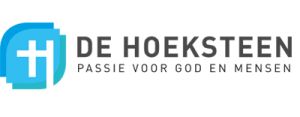 Kennismaking
Wie ben ik?
Gezin Johan & 
Renée Zijlstra
(foto 1-9-2018)

Wie ben jij/U
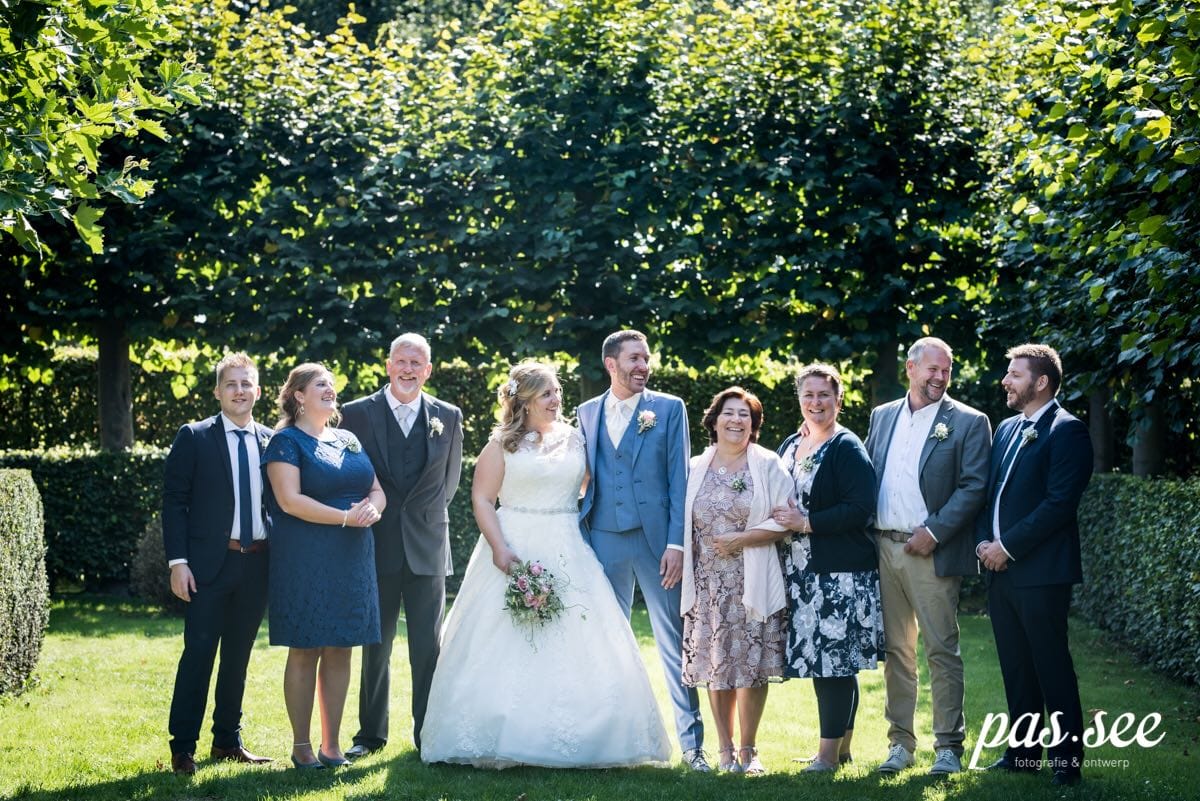 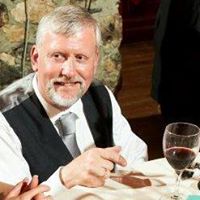 Historische achtergrond van het NT
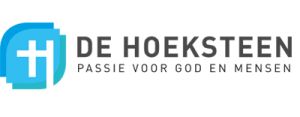 - De volgorde van de boeken in het NT.

- Vervolg op het OT.

- De historische setting van de Evangeliën

- Historisch overzicht van 400vC – Nu & straks
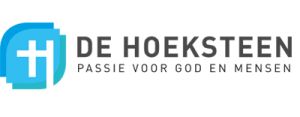 Historische achtergrond van het NT
De volgorde van de boeken in het NT, 
Niet chronologisch, brieven van groot naar klein, éérst 13 Paulinische
4x Evang.; Hand.= geschiedenis beschrijving; brieven; Openbaring
NT is voortzetting en vervulling (verwerkelijking) van het OT.
        Luc.24: 27 en 44 ..en Hij begon bij Mozes, de profeten en de Psalmen..
Matt.5: 17 de Thora en de Profeten te verwerkelijken,    voltooid?
Gen.3: 15, Jes.9: 5-6  Luc.1: 31-33; Micha 5      volledig voltooid? 
De dubbele historische setting van de Evangeliën: 
De Evangeliën beschrijven Jezus in Zijn eigen tijd (tot + 30 j.n.Chr.)      Ze vormen als zodanig een apart uniek literaire genre:                         Jezus’ geboorte, leven en sterven en Zijn Onderwijs, relatie schrijvers
De Evangeliën zijn later, nadien geschreven met elk een bepaald doel, bijv. Joh.20: 30-31 èn voor een (later) specifiek publiek, bijv. Matt.1, Luc.1
Vraag:   Heeft Jezus Zelf (een biografie) geschreven? (2 Kor.3: 2-3)
De Historische achtergrond van het NT
Nieuwe Testament | Les 1 | Inleiding & Lucas 1-9 | September 2019
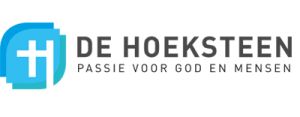 Het Evangelie volgens Lucas
- De Structuur van het Evangelie

- Auteur, doelgroep en datering
Lucas | Structuur (lijkt de volgorde van de route door het land)
[Speaker Notes: 24:19	Jezus uit Nazaret, een machtig profeet in woord en daad in de ogen van God en van het hele volk

Samenvatting in Handelingen 1:1-2
1 In mijn eerste boek, Theofilus, heb ik de daden en het onderricht van Jezus beschreven, 
2 vanaf het begin tot aan de dag waarop hij in de hemel werd opgenomen, nadat hij de apostelen die hij door de heilige Geest had uitgekozen, had gezegd wat hun opdracht was. 

Lukas heeft oog voor de ‘nederigen’ vrouwen, kinderen, arme mensen, outcasts, zoals Samaritanen.
In Lukas/Handelingen zien we Gods doel om redding te brengen in alle volheid voor allen. Het evangelie anticipeert hier al op, Jezus is constant muren aan het afbreken tussen rassen, mannen en vrouwen, arme en rijk, rechtvaardige en zondaar. In Handelingen wordt dat verder getoond. 

rede aan de leerlingen:6:20-23 – zaligsprekingen
6:20-37 – deels vergelijkbaar met de bergrede, maar hier in de vlakte (vs 17).]
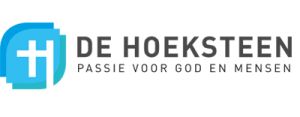 De Structuur
Mede op grond van verdeling geografie, daad & woord:
Lucas 1-3: 	Inleiding en geboorte verhalen van Johannes en Jezus
Lucas 4: 1-13	Verzoeking/test in de woestijn, 1e confrontatie met satan
Lucas 4:14-9:50: 	Jezus in Galilea: begin openbare optreden, wonderdaden

Lucas 9:51-19:27: 	Jezus vastberaden naar Jeruzalem: onderricht
Lucas 19:28-24:31: 	De onschuldige geofferd, opgestaan en 	opgenomen in de hemel

Luc.24: 19: Wat er gebeurd is met Jezus uit Nazareth, een machtig profeet in woord en daad in de ogen van God en van het hele volk’
Hand.1: 1‘In mijn eerste boek, Theofilus, heb ik de daden en het onderricht van Jezus beschreven’
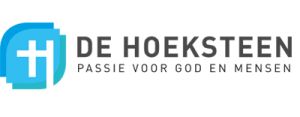 Auteur, doelgroep en datering
Auteur:
Lucas, in Hand.16: 10 verschijnt hij op het toneel “wij” (Les 3 meer)
Kol.4: 14, Filémon 24 en 2 Tim.4: 11 Lucas was geneesheer (Luc.4: 23?)
Enige niet-Joodse schrijver in het NT., noemt nergens eigen naam
http://www.petervantriet.nl/article.php?articleID=381   Lucas de Jood, schreef voor Joods publiek
Bijdrage van meer dan 25% NT. (het Lucas Evangelie en Handelingen)
Enige chronologisch geschreven Evangelie Hand.1: 1-4 
Lucas was dus ook Geschiedenisschrijver
Doelgroep:
Hooggeachte Theofilus  Luc.1 en Hand.1, Hoogedele  Hand.23: 26, 24: 3, 26: 25
Christenen van niet-Joodse afkomst, gezien de geslachtsregister vanaf Adam in Luc.3, nadere omschrijvingen van Bijbelse Feesten en gebruiken en aandacht voor niet-Joodse mensen, zou het komen omdat Lucas zèlf niet-Jood was?
Datering:  Luc.21: 20-24 verwoesting van Jeruzalem, 70 jr.n.Chr. lijkt nog toekomstig
Jaren 60  https://www.amen.nl/artikel/1423/de-bijzondere-relatie-tussen-lukas-en-paulus
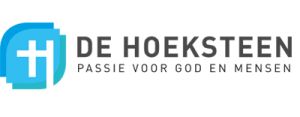 Lucas Evangelie
De inhoud van Lucas 1 – 4: 13
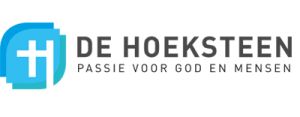 Luc.1: 1-4 de Proloog  illustreert het niveau
1Nadat reeds velen zich tot taak hebben gesteld om een verslag te schrijven over de gebeurtenissen die zich in ons midden hebben voltrokken, 
2en die ons zijn overgeleverd door degenen die vanaf het begin ooggetuigen zijn geweest en dienaren van het Woord zijn geworden, 
3leek het ook mij goed om alles van de aanvang af nauwkeurig na te gaan en deze gebeurtenissen in ordelijke vorm voor u, hooggeachte ​Theofilus, op schrift te stellen, 
4om u te overtuigen van de betrouwbaarheid van de zaken waarin u onderricht bent.
Wat komt er bij kijken om een biografie (over Jezus) te schrijven? 
Bv.: Aanpak, doel, doelgroep, taal, betrokkenen, bronnen, verificatie gehalte.
Stijl komt overeen met de geschiedschrijving van die tijd, Flavius Josephus, waarmee dit Evangelie het niveau heeft in de categorie Geschiedeniswerk
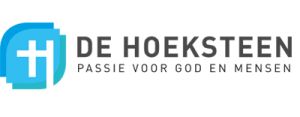 Luc.1: 5 - 4: 13 | Johannes en Jezus
- Lucas 1: 5-2: 40 | Aankondigingen en geboortes van Johannes en Jezus
http://www.christipedia.nl/Artikelen/J/Jezus_Christus/Profetieen_over_Jezus_Christus

Johannes en Jezus: een tweeluik: tegenstelling ouders , reactie, Gods ingrijpen
de geboortetijd van Jezus is te herleiden tot het Loofhuttenfeest
Doorgaande geschiedenis: echo van de aartsvaders, zie tekstverwijzing
Luc.1: 31-33 Jacob en David 2 Sam.7, Luc.1: 55 Abraham Gen.17: 7, Hand.13
Jezus is de grootste in die hele geschiedenislijn  H.1: 32  (zie ook H.3: 16)
Wie is God voor Maria?, H.1: 38, 46 – 49 aandacht voor ‘armen’ 
Wie is God voor Israël?, H.1: 50 – 55 (zie ook Zacharias in vs.68- 79)
Zie alle ‘Gezangen’, ook die van de Engelen H.2: 13-14 en Simeon H.2: 29-32 

- Lucas 2:41-52 | Jezus toont dat Hij weet Wie Hij is & waartoe!  Volmaakt Zelfbeeld!
De kern van de passage ligt in de letterlijk weergegeven zin:  
Wisten jullie niet dat in de/het … van Mijn Vader het voor Mij nodig is te zijn? Vs.49, H.9:22, 24: 26-27, 44
(verg.vs.40 en 52 met 2 Kron.1: 10 en Luc.11: 31b, méér dan Salomo is hier)
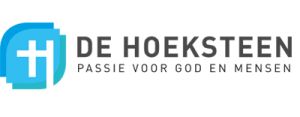 Luc.1: 4 - 4: 13  Johannes en Jezus
Lucas 3:1-4:13 | Optreden van Johannes en de zalving van Jezus
3:1-2a | Politieke en tijds-duiding, is dus te verifiëren, betrouwbaar
3:2b-20 | Johannes’ optreden: 
Oproep tot bekering & verandert leven, houding van Johannes 
3:21-22 | Jezus bij de Jordaan: Jezus’ doop, bevestiging Messias
Vs.22: Verg. Gen.22: 2, Ps.2: 7, Jes.42: 1, zie tekst verwijzingen
Vraag: Waarom moest Jezus gedoopt worden?
3:23-4:13 | Jezus’ geslachtslijn 
Gaat terug tot Adam = gehele mensheid, (Matt. vanaf Abraham)
De 2e Adam 2 Kor.15: 45, ook Rom.5: 12-21 Adam en Christus
(Had Jezus half-broers/zussen? Zie Marc.3: 31-35 , 6: 5)
Jezus in de woestijn.
Itt. 1e Adam en volk Israël die faalden in de beproeving/verzoeking
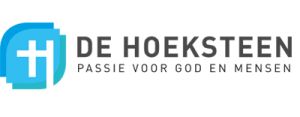 Luc.1:4-4:13 Johannes & Jezus (samenvatting)
Lucas beantwoordt de vraag: Is deze Jezus inderdaad Gods Zoon, de Messias?
- Hij introduceert twee personen in parallel. Johannes is dan wel degene die het eerst komt, maar in de verwachting van ‘iemand die méér vermag dan hijzelf (3:16) en dat is Jezus, alles is bovennatuurlijk, ingrijpen in de natuur
- Over Jezus worden profetische uitspraken gedaan: de tijd van redding is aangebroken, mn. in de lofzangen & in “daden verrichtend Woord” van Jezus
- Jezus’ ultieme gehoorzaamheid aan Zijn Vader, al op jonge leeftijd
- Jezus is gedoopt en vervuld van Gods Geest, bevestigd door de stem van de Vader uit de hemel: Deze is Mijn geliefde Zoon, in Hem heb in welbehagen
- Jezus stamt af van David, Abraham en Adam: Hij is de Zoon des Mensen, zoals God Adam bedoeld had (2e Adam), Hij is de vervulling, de verwerkelijking van de hoop van het OT. De Hebreeuwse Koning en Zijn taak is nog niet volledig voltooid, Hij wordt Koning op David’s troon, te Jeruzalem 
- Met alle passages presenteert Lucas Jezus als Degene Die alle recht heeft om Gods redding te brengen, voor Jood en heiden   Rom.1: 16-17

En deze Jezus is ook de rest van Lucas de Hoofdpersoon in “daden verrichtend Woord”
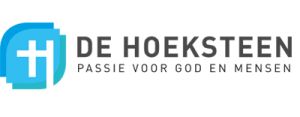 Wordt vervolgd
Volgende studieavond 
Op maandagavond 3 febr.2020
Lucas 4: 14 – 9: 50